JOHANNES BRAHMS



voz de Brahms e 
Dança Húngara nº 1 (1889)
Joseph Joachim (1831-1907)

Brahms. Rapsódia Hungara no.  1 
(gravada em 1903)



Amigo de Mendelssohn
Concerto de Beethoven sob a batuta de Mendelssohn (1844)

Spalla da orquestra de Weimar, sob batuta de Liszt (1848-52)

Rompe com Liszt em 1857

A partir de 1852: amigo de Clara Schumann e Brahms

Brahms (dedicações a Joachim):
concerto para violino (1878)
Concerto duplo (1887)
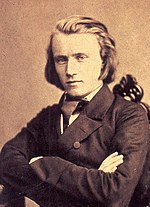 Johannes Brahms (1833 – 1897)
Produção sinfônica


1850-60:  música de câmara, Lieder, serenatas para orquestra, variações (Haydn)
1854: 	rascunho para uma sinfonia.... 1º concerto para piano


	“Nunca comporei uma sinfonia! Vocês não sabem o quão difícil  é 	
	ouvir os passos de um gigante como ele (Beethoven) atrás de nós!”. 


1855 – 1876: 1ª sinfonia  
	       crítica: 10ª sinfonia (música não programática de grande escala)
1877, 1883, 1884: Sinfonias 2 (op. 73), 3 (op. 90) e 4 (op. 98)

Equilíbrio entre densidade harmônica (Schumann) e senso de clareza formal (Beethoven)
Justo meio: fragmentação (pela harmonia) ou academicismo (pela forma)
Lirismo melódico (Schubert)
Subtexturas (Haydn, Beethoven)
Colorido e dinâmica muito amplos, com orquestra gigante
		estreia Beethoven Eroica: 28/34 músicos
		estreia Brahms 1: 50-60 músicos
[Speaker Notes: Sinfonia 9: 80 músicos + 80 coralistas]
Brahms. Sinfonia 1 (do m. op 68, 1876)
IV. Finale

Introdução - adagio
Alternância entre textura cordal, com harmonia indefinida, alternada com pizzicatos (recitativo?)
Harmonias ricas, cromáticas criando suspense
Escalas descendentes furiosas 
Melodia alpina (trompa) dedicada a Clara Schumann
Coral (Bach) 

Allegro non troppo, ma con brio
Tema 1 (coral “Ode à Alegria”, dó maior glorioso): 
Cordas 
Sopros
Transição tutti (des. motívico do tema)

Tema 2 (sol maior) feito com motivos em gradação (Beethoven), des. motívico
Desenvolvimento: solo oboe subextura delicada (spincopes) X des. motívico cordas (incisivo)
Seção cadencial tutti, tercinas, cadência Mi m
Tema 1 - desenvolvimento
cordas 
Sopros, vai se diluindo, caminhando por ciclo de 5as/homônimos
Figuração tutti de harmonia instável (acordes X subtextura de escalas descendentes furiosas)
Subtextura com nova função de apoiar suspiros  suspensões /sopros
Inversão: figuração vai para sopros, cordas pontuadas tutti
Figuração volta para cordas
Suspiros – alternando entre cordas e sopros
Fortissimo tutti, harmonias instáveis, acordes diminutos
Decrescendo súbito, tom soturno

Tema 2 (dó maior)
Cordas
Tema do oboé agora nas cordas X des. motívico incisivo
Seção cadencial tutti, tercinas (cadencia em dó m)

Coda 
Material do tema 1, passando por harmonias ricas (napolitana)
Tutti grandioso (dó M), fortíssimo, usando toda a tessitura da orquestra, com figurações internas. Coral (Bach).
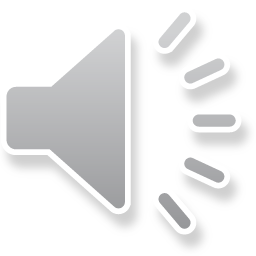 [Speaker Notes: Alto na colina, abaixo no vale, mando-te mil lembraças. Assim o pastor tocou sua trompa! (cartão enviado a Clara em 1868)]
Brahms. Sinfonia 4, op. 98 (1884)
II. Andante

Introdução: fanfarra

Tema 1 
Tema 1: transformação da fanfarra, modo de mi frígio
Tema 1 (cl/fg) com figuração de pizzicato ritmado
Tema 1 nas cordas, som doce de Mi M, saltos de semitom frígios amplificados
	figuração de violas e vc em  arpejos pizzicato

Transição para tema 2
Interrupção do tema doce com tercinas marcato

Tema 2
Som doce de violoncelos (Si M) com linda figuração de violinos em arpejos/pausas de suspiro

Transição
Música vai se dissipando até sobrar um intervalo de 2 notas, que se transformam em arpejos acompanhando uma melodia da trompa (LINDO!)
Tema 1 - desenvolvimento
Tema 1 em Mi maior transitando entre a orquestra, com figuração que vai de grave a agudo passando pela orquestra e chegando à cor original
Retorno da fanfarra e do modo frígio com amplificação temática e figuração vigorosa
Retorno das tercinas marcadas com harmonias que caminham para longe da tonalidade transitam para

Tema 2
Com afeto mais glorioso
Amplificações em síncope, atingem o clímax de sonoridade. 
Transição para a coda: cordas unem o tema 2 ao motivo do tema 1

Coda
Pedal com figurações tremulantes acompanham fragmentos do tema 1
Retorno da fanfarra e do modo frígio
Seção cadencial em que a ambiguidade do modo jônio/frígio não é desfeita
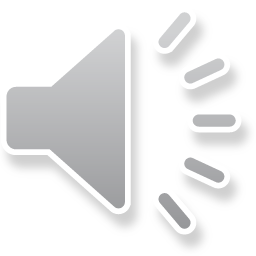 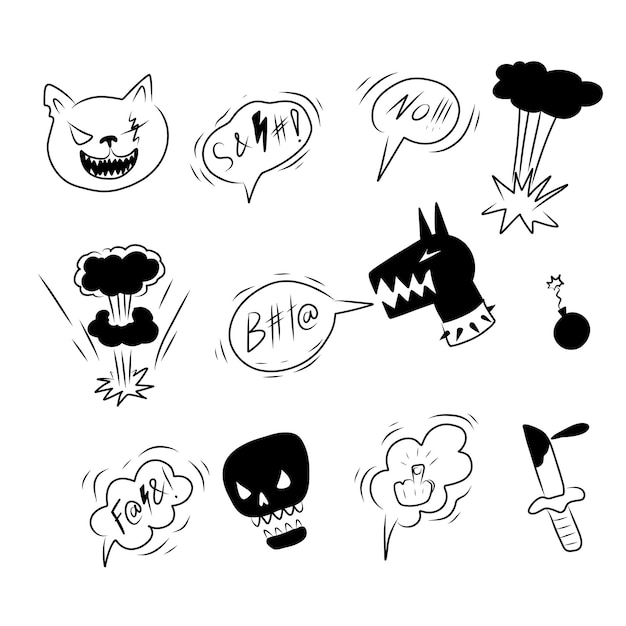 Richard Crocker, 1958:

A conquista sinfônica de Brahms foi inacessível para sua audiência burguesa e ridicularizada por wagnerianos, mas teve um efeito profundo em compositores desde Antonin Dvorak até Anton Webern. 

Brahms foi um dos poucos sinfonistas do séc. XIX a trazer mais novidades que imitação para a sinfonia. Sua obra se tornou um repositório de figuras e frases utilizadas ainda no séc. XX. 

Rearranjar velhas formas é um dos últimos recursos de exploração de um estilo. Ao renovar a sinfonia, Brahms  apenas retardou a dissolução inevitável do estilo musical pós-Wagner.  

A sinfonia já era velha em 1825. Talvez Brahms tenha feito um desserviço ao rejuvenecê-la: isso propiciou o surgimento de mais 9 sinfonias de Mahler, 7 de Sibelius, 12 de Schostakovitch e de muitas outras obras menos impressionantes.
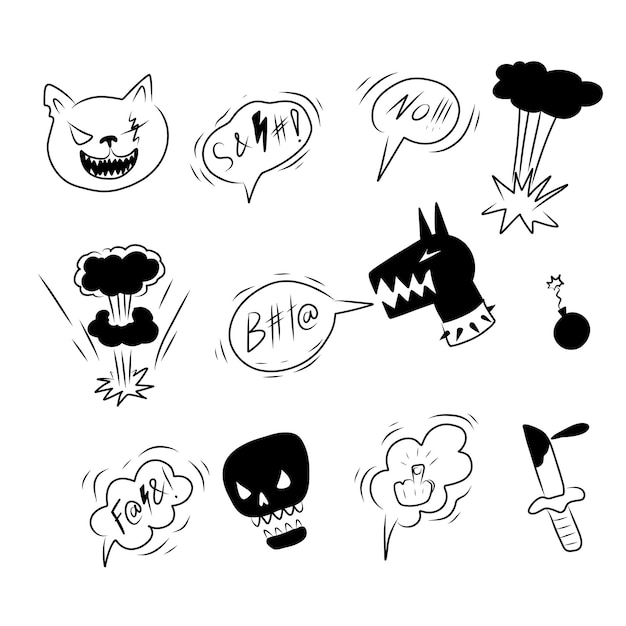 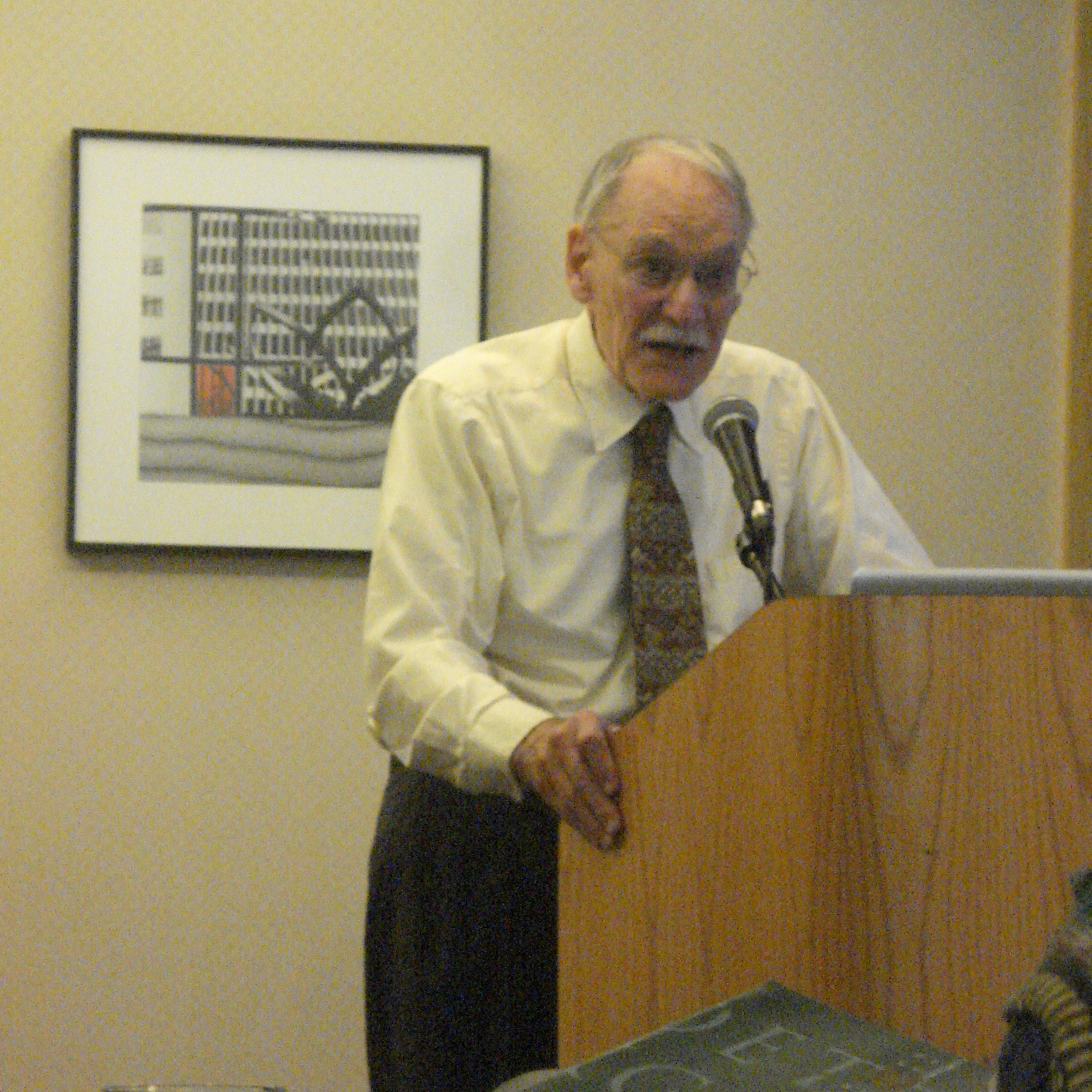